International efforts to foster innovation
21 November 2018
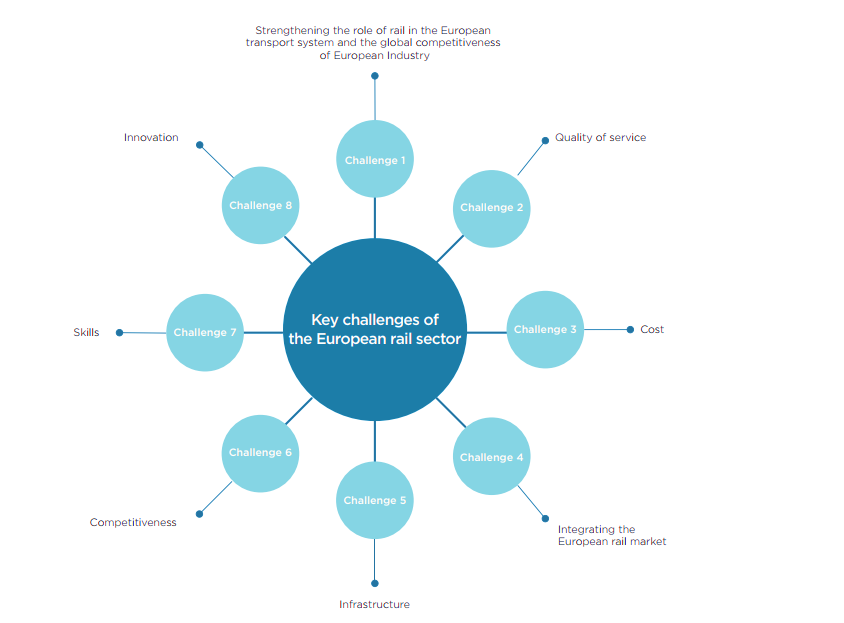 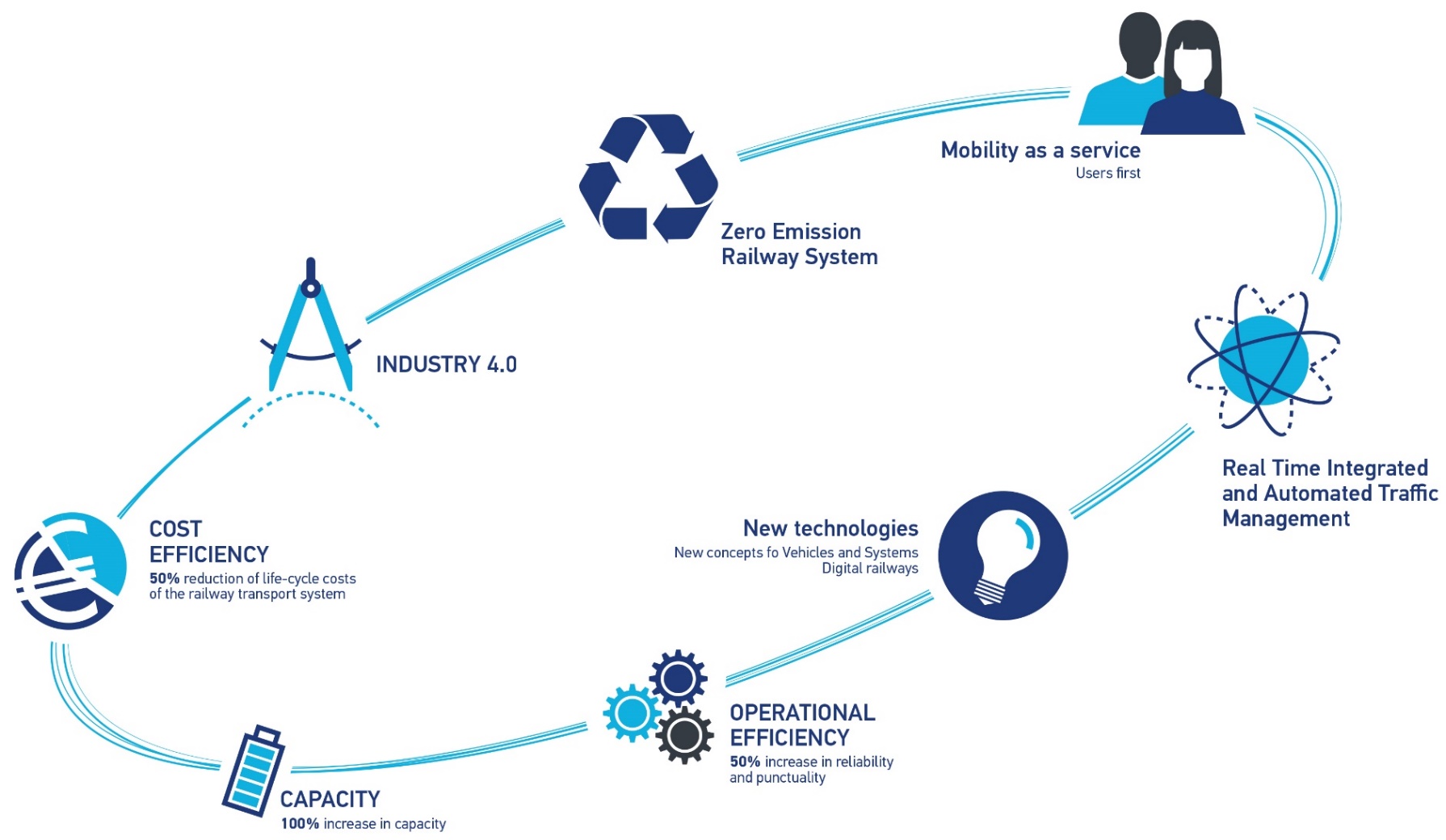 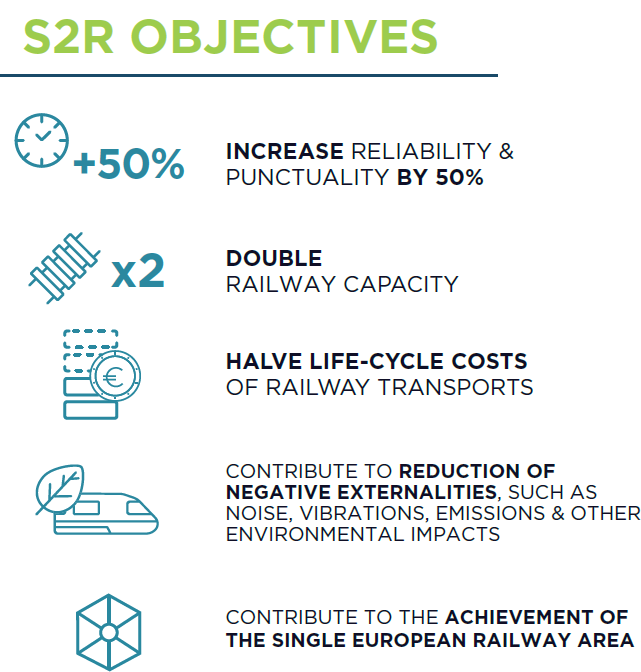 S2R VISION
€ 1BLN 
A NEW APPROACH 
TO R&I&D

innovation shaping the railway of the future
To deliver through railway research and innovation the capabilities to bring about the most sustainable, cost-efficient, high-performing, time driven, digital and competitive, customer-driven transport mode for Europe
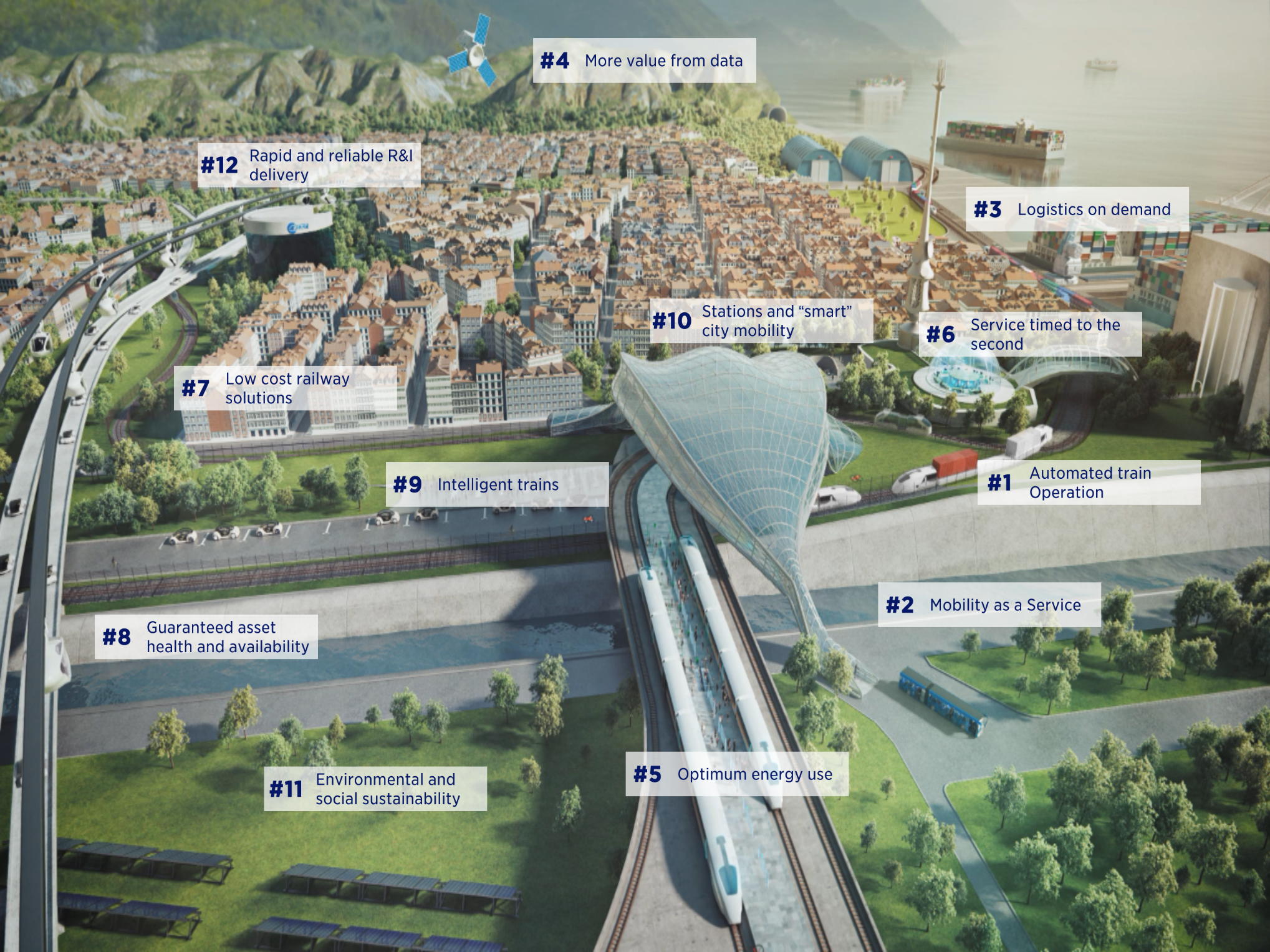 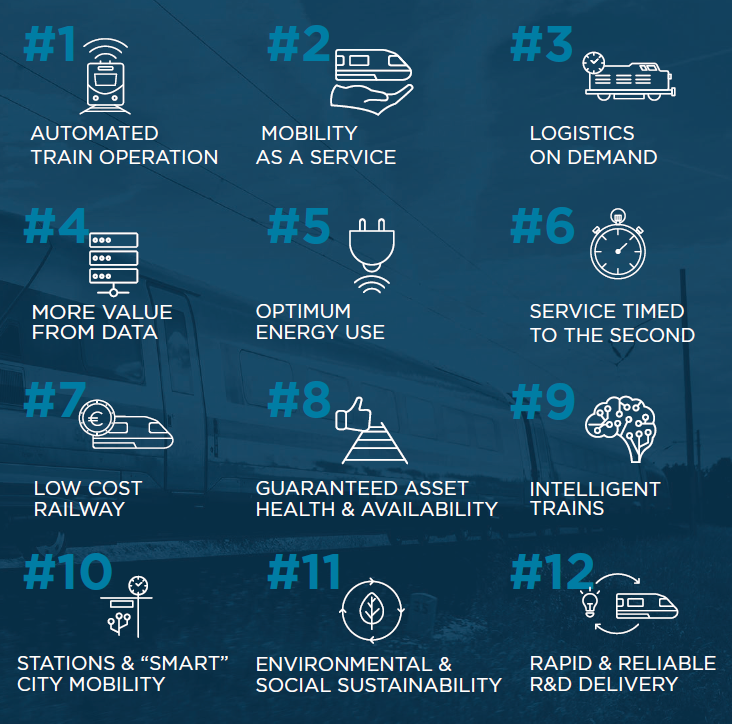 INNOVATION CAPABILITIES
R&I for Innovation Capabilities
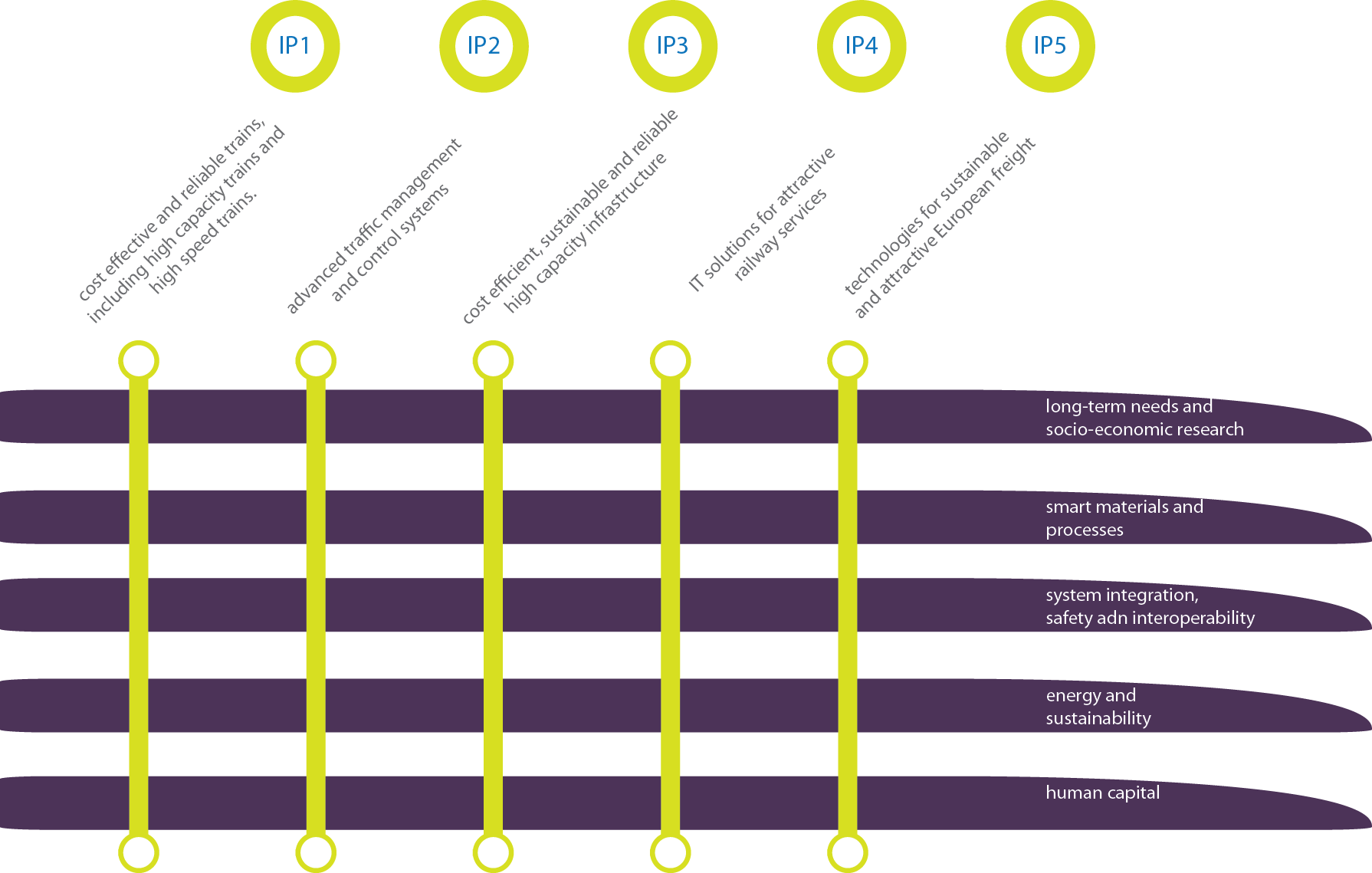 S2R PROGRAMME:
INTEGRATED
CONSISTENT
DELIVERY ORIENTED
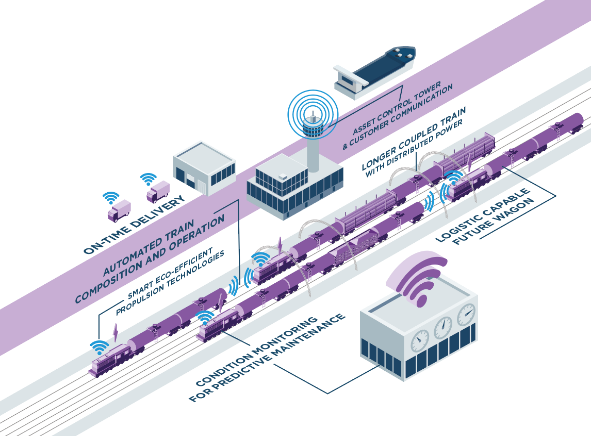 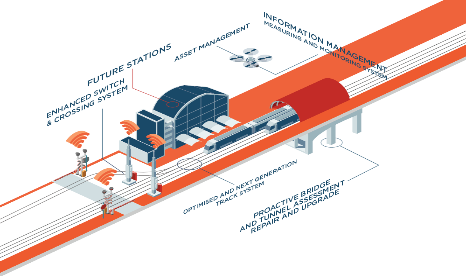 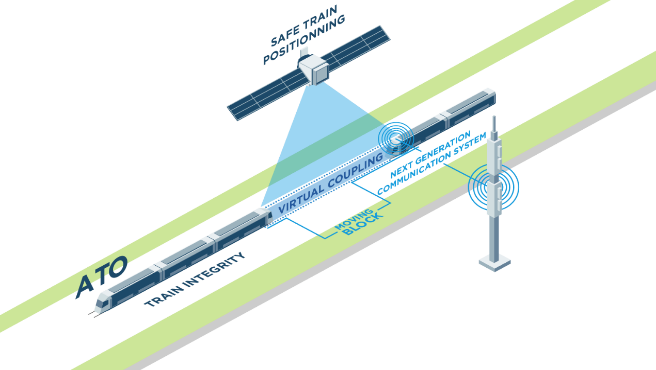 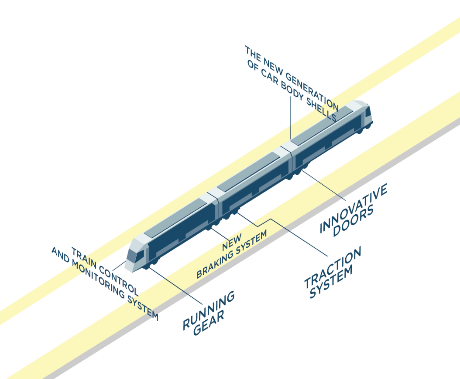 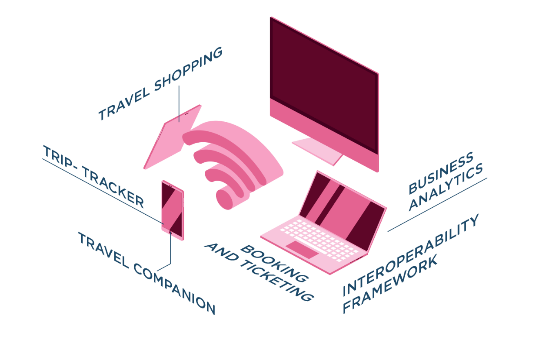 From a piecemeal to a System Architecture Approach
Innovation: evolutionary, by steps or disruptive

Time to market: moving from R&I to deployment => system approach to decrease fragmentation

“Do not reinvent the wheel”: Open System Interface (or interconnection) model

Innovation Skills and Competences : still the same needs in the Digital Railway?

the future rail system: trains maximizing the system performance by a combination of distributed intelligence and supervision

 Enablers: digital technologies, automation, artificial intelligence, data, cloud and supercomputing, connectivity, satellite, but also new regulatory concepts and framework, traction, braking systems, etc….

Deployment: from zero on site testing through integrated testing to revenue 
    services testing, large real time demos, transition models
What’s ongoing
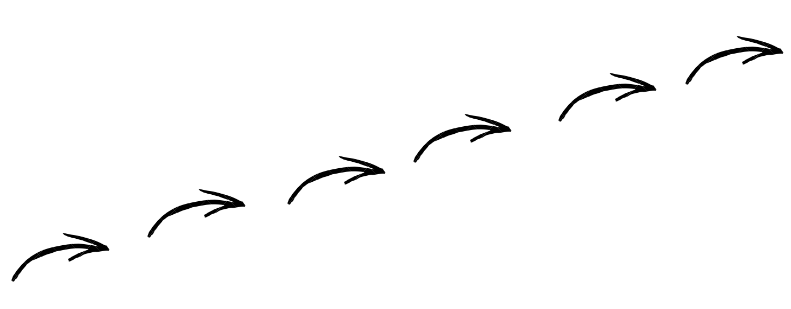 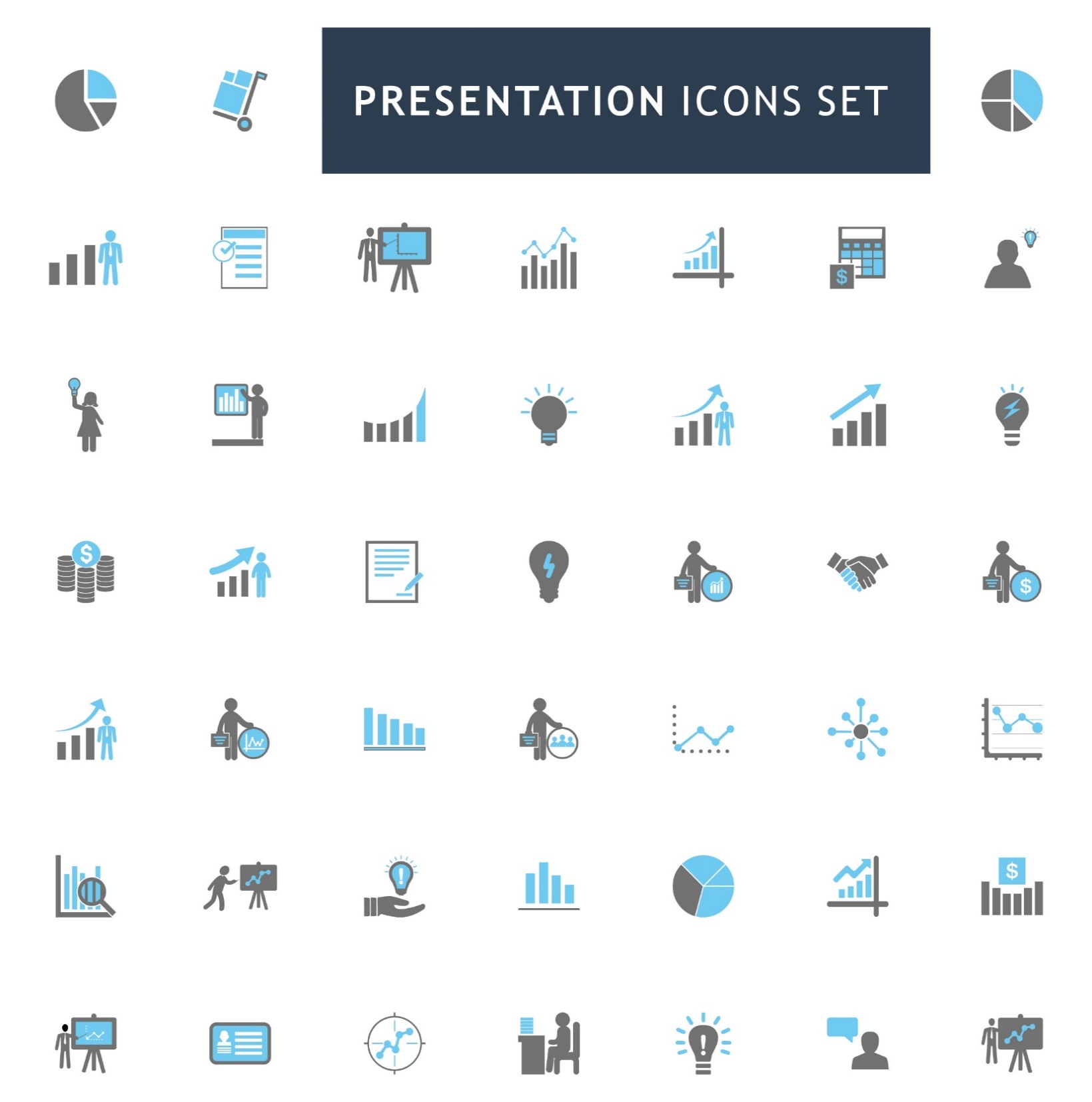 R&I BEYOND 2020

S2R
Europe
2030

ERRAC and ERA contributions
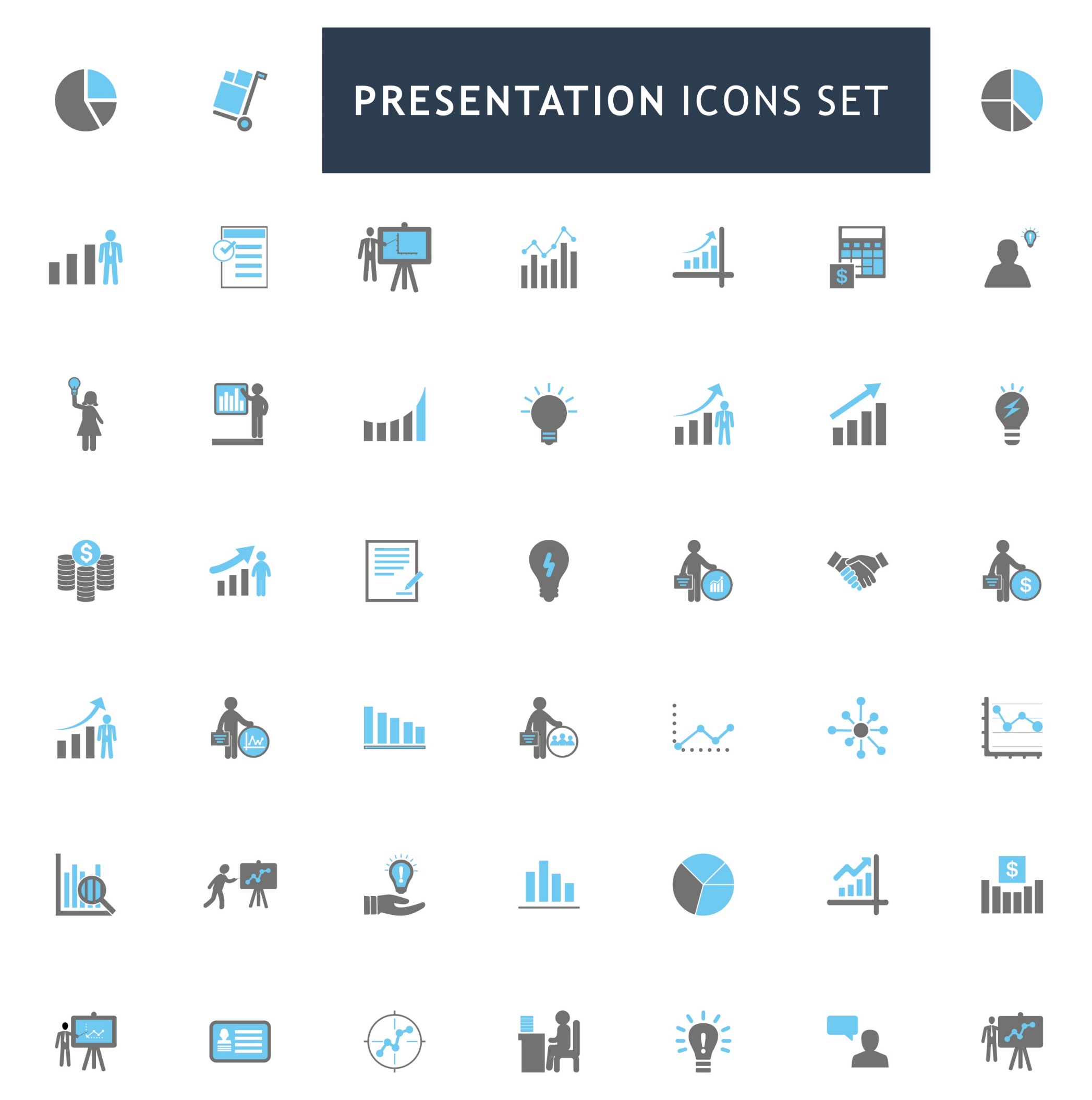 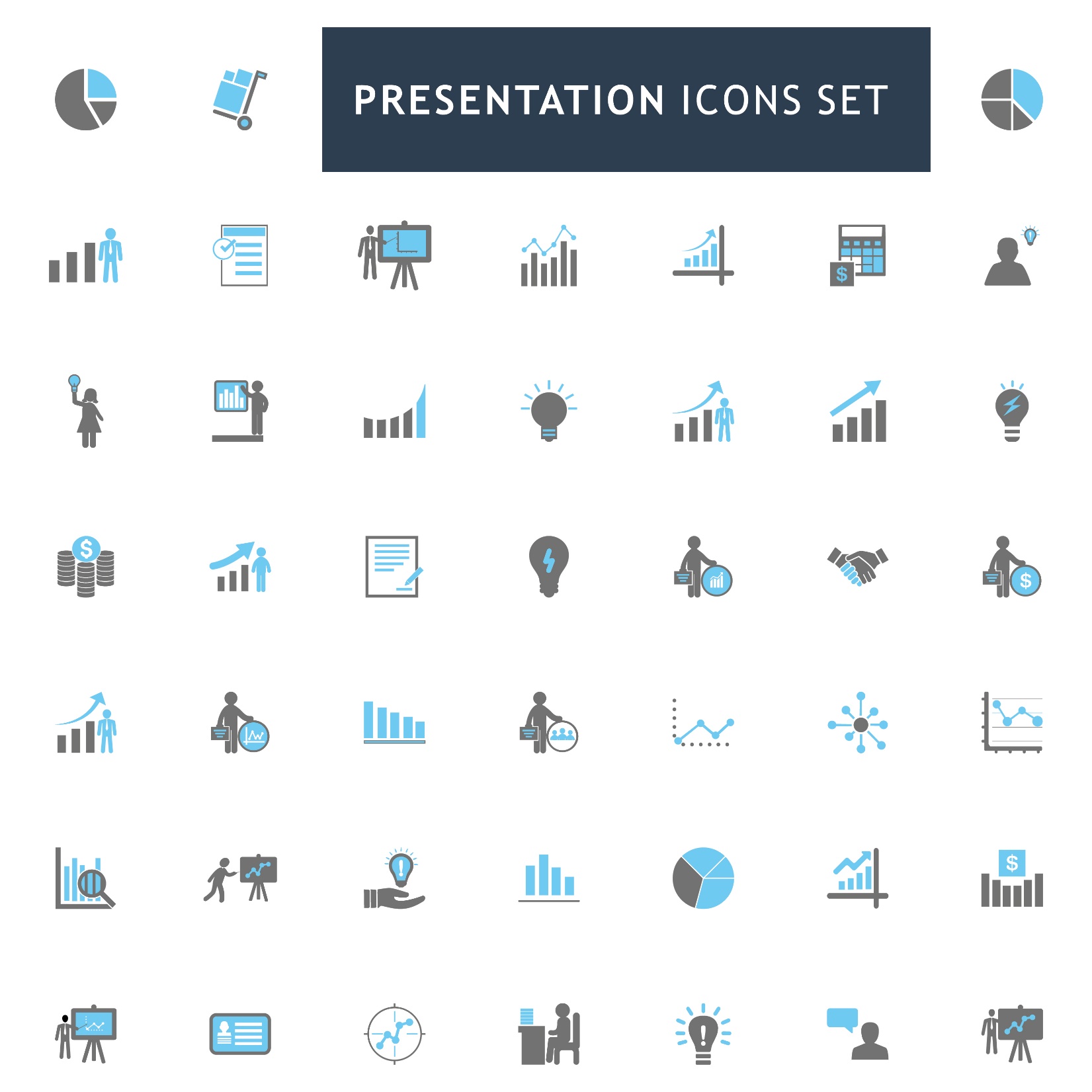 AWP 
2019
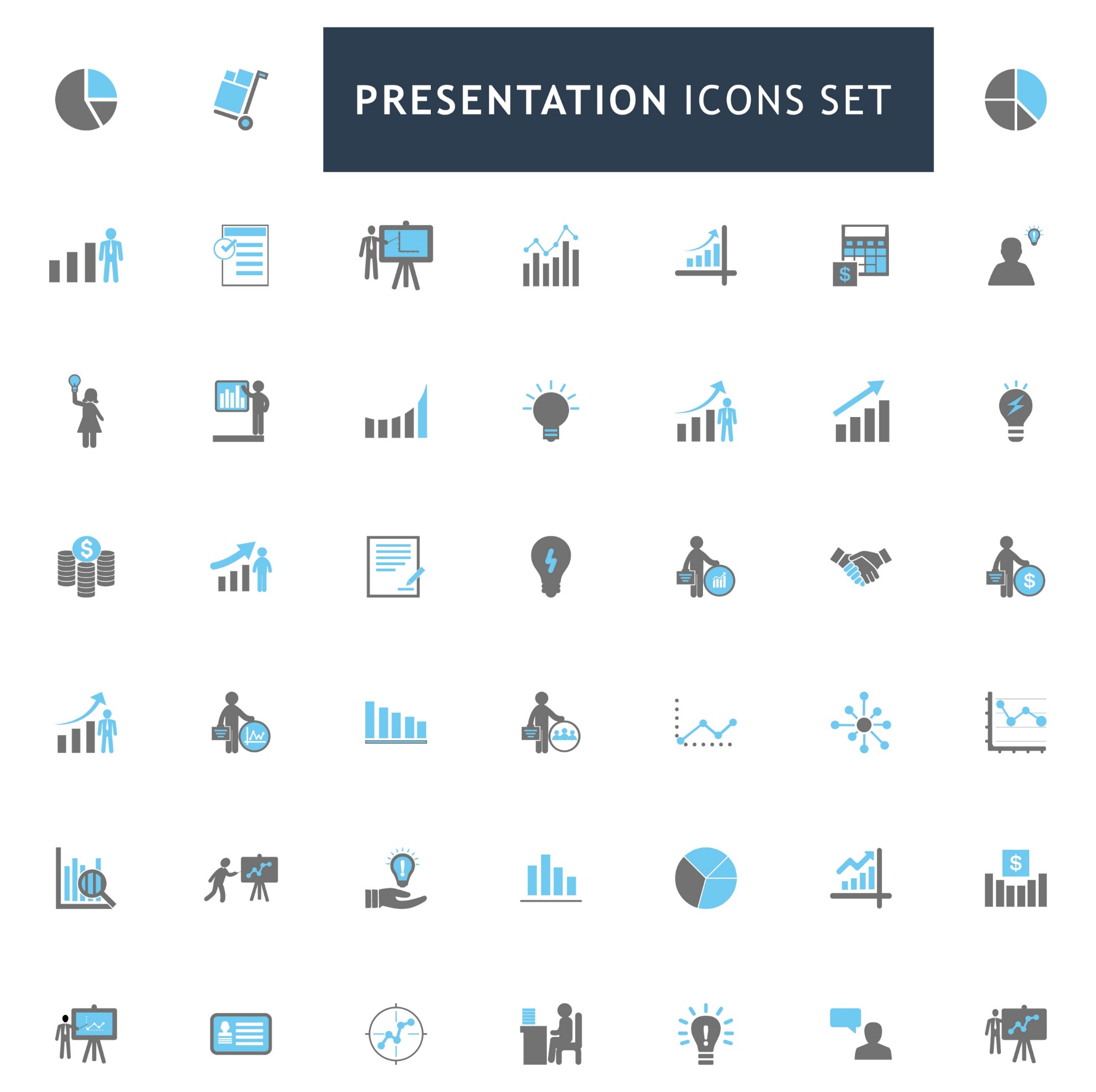 CALL
2018

Co-funding
EUR 185.4 Mio
R&I activities proposed
18 topics
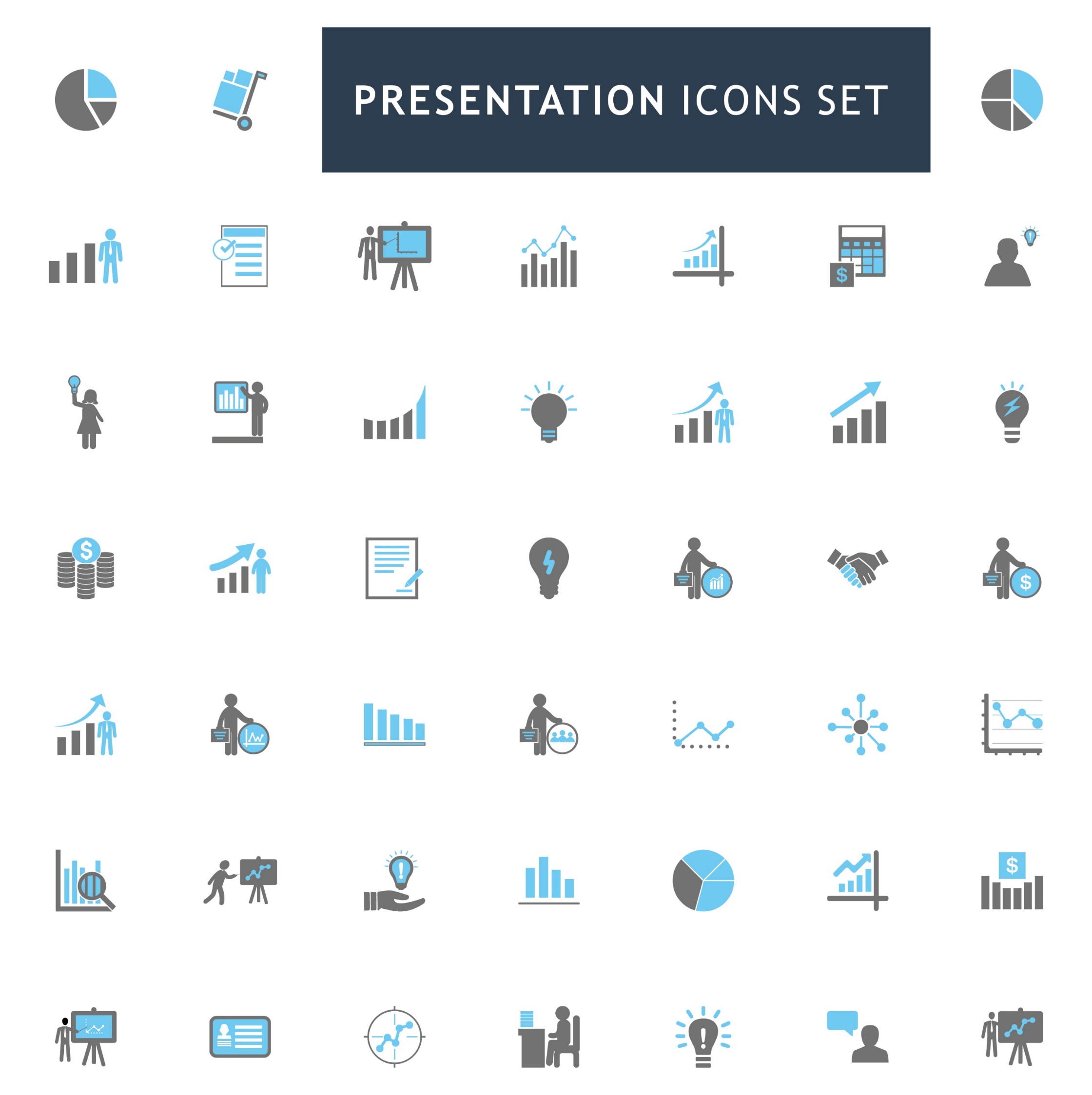 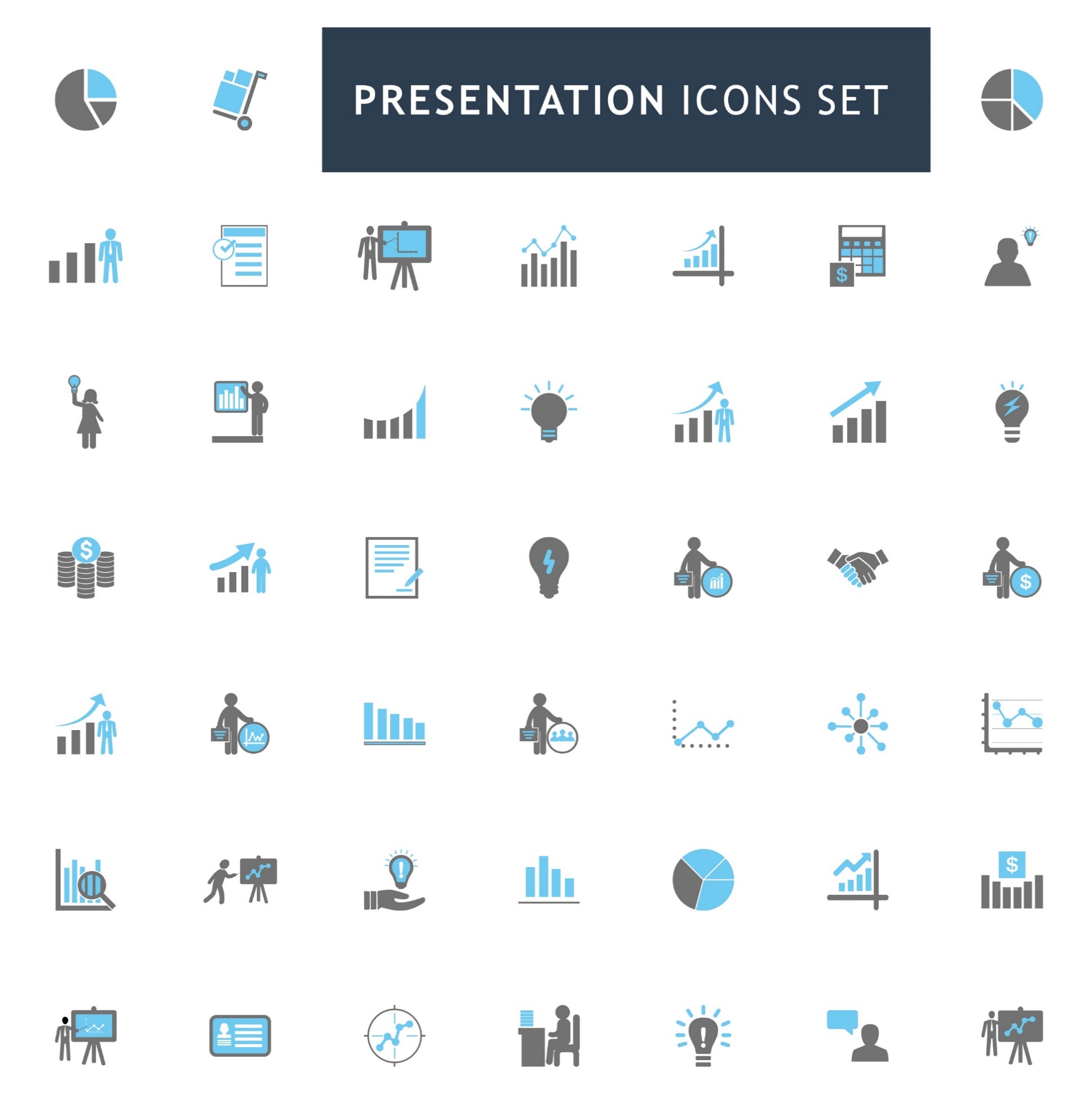 MAAP
PART B

Consultation
2nd half 2018
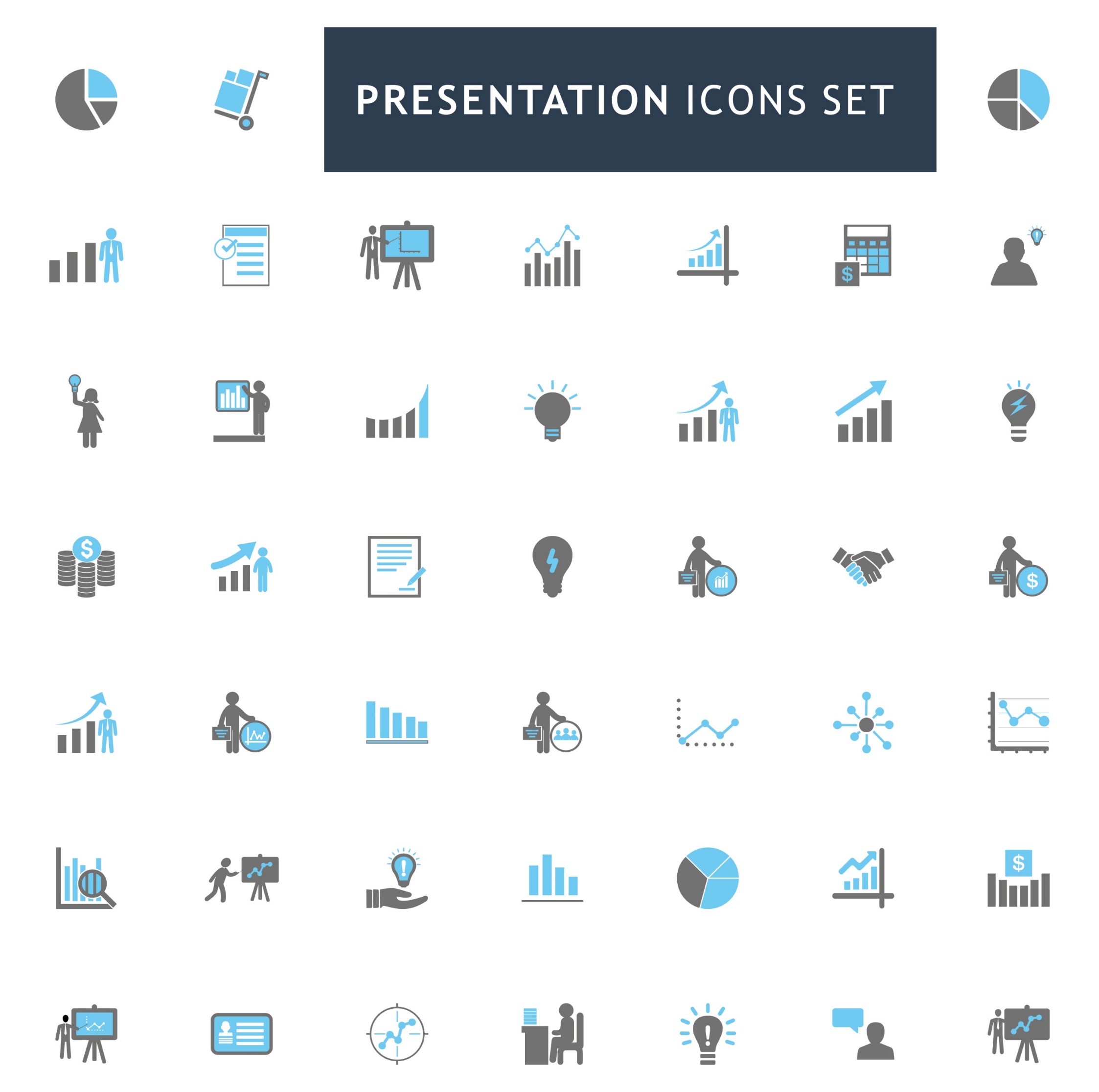 LP & first
S2R Projects’ closing

Projects’ Reviews
EUR 487 Mio
R&I activities
63% total budget committed
Around 50 ongoing Projects

standardization roadmap
Stakeholders
 e.g. ERRAC
S2R R&I results and process leading to standards and regulation
RASCOP Platform 
(chaired by EC)
Advisory task proposing guidelines for R&D leading to technical standards for interoperability and safety, after stakeholders consultation
Stakeholders
 e.g. ERRAC
European Commission
ERRAC
Recommendation for TSI
Requests for TSI
Request for standards
mandate
S2R CCA 
WA 3.2
S2R
S2R R&I results
S2R Rolling Innovation Plan
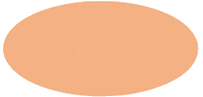 Develop

Maintain
ERA
input
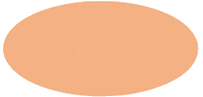 JPC-R, Others, SSO
Detailed
Guidance
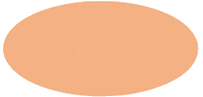 CEN/CLC/ETSI
Shift2Rail internal process
Assisting the S2R projects/TDs:
Overview of  standardisation activities, ongoing and planned 
Monitoring of progress
Assistance in the timely developmen tof appropriate standars
Close cooperation with relevant partners and organisations
Bring its input into the regulatory framework and standardization plan
Feed     into
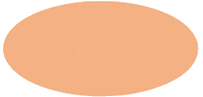 ISO / IEC / ITU
R&I to reg / stds formal process
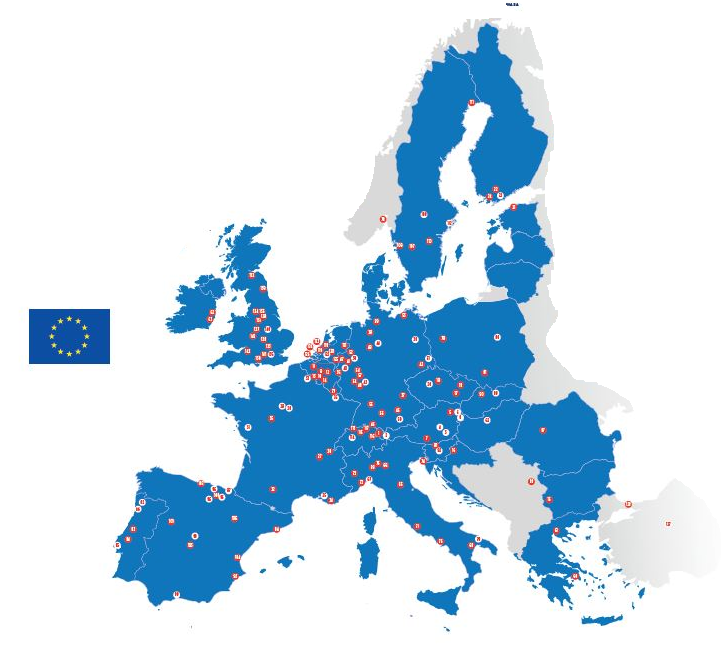 Participation per MS excluding Lighthouse Projects
S2R Next Generation2021 - 2030
S2R Europe 2030 Research and Innovation beyond 2020
S2R 2 requires revised

Governance 
membership vs participation

Content
ERRAC Vision 2050, Master Plan

Regulation & Administrative Simplification
No matrix approach, flexibility, clarity, … while maintaining legality/regularity and sound financial management
START-UPS
BLUE-SKY APPS
Feedback on 19 JUNE 2018

DIALOGUE CONFERENCE ON

S2R: THE FUTURE OF RAIL RESEARCH AND INNOVATION

a journey towards 2020 decision
APPLIED 
RESEARCH
TRL: 3 -> 7



PPP membership with third parties
DEPLOYMENT
COORDINATION




open to all
FUNDAMENTAL RESEARCH
TRL: 0 -> 2



ad-hoc governance
open to all
« Blue
Sky »
Rail
DEMO
ERA authorization
R&I
S2R solutions with S2R JU supervision
Funding type: CEF/EIB/etc.
Flat rate on entity accounting rules
Funding type: FP9 rules
Automation, Digitalizationa and Sustainability: agree on the automation intelligence 
on the vehicle
on infrastructure
a mix of both
shared intelligence between modes a railway could be responsible for example of the network management of automated car systems
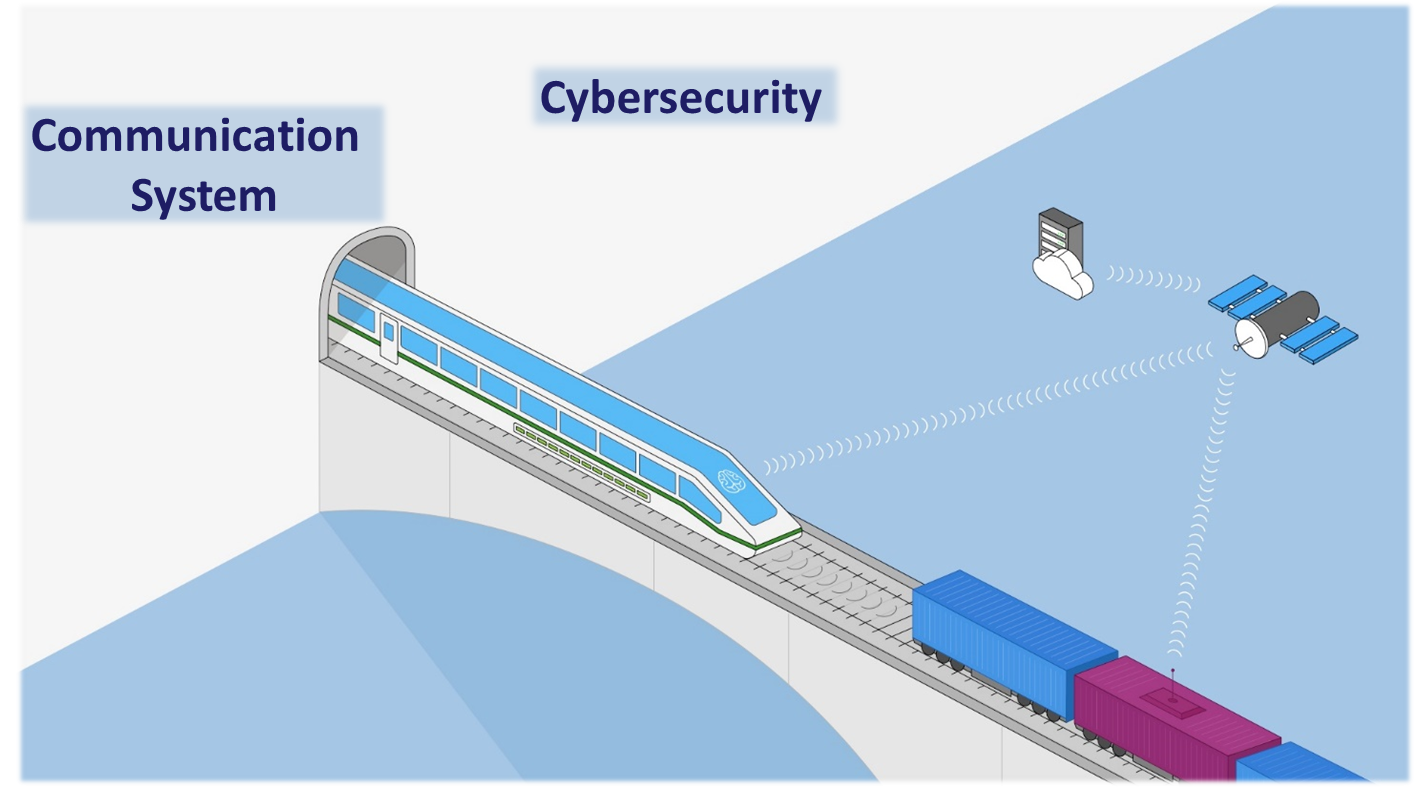 Creation of new ICT ecosystem and connected business models
Few example are already visible at rail level crossing: a car automatically stops (or better slow down for energy efficiency) before reaching the signal as it is connected and can be positioned/controlled. Same for a boat and an automated drawbridge. 
In the freight logistic chain automation at system level (blockchain?) would change the business model and the currently administrative bottlenecks could be solved by automated technology validations

Braking paradigms (AI capability?)

…and much more to be defined and worked out with you!
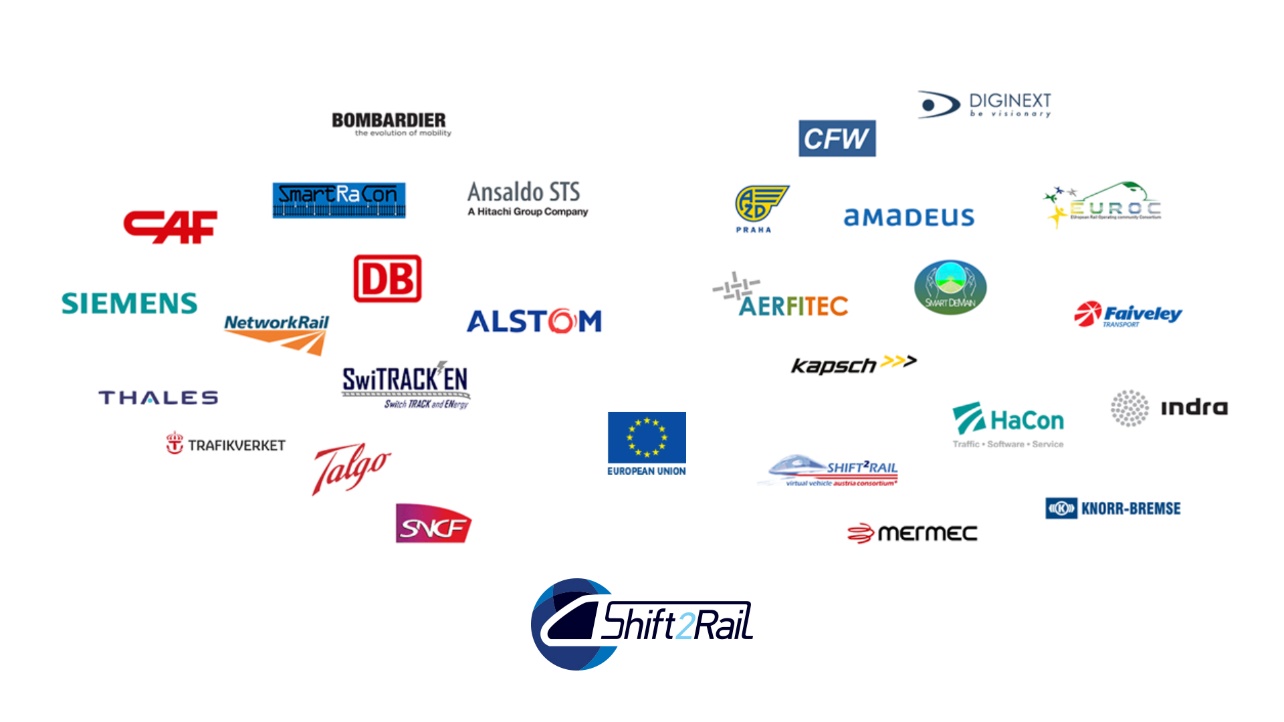 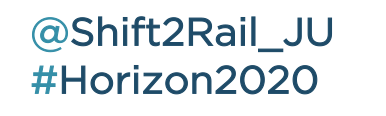 carlo.borghini@s2r.europa.eu